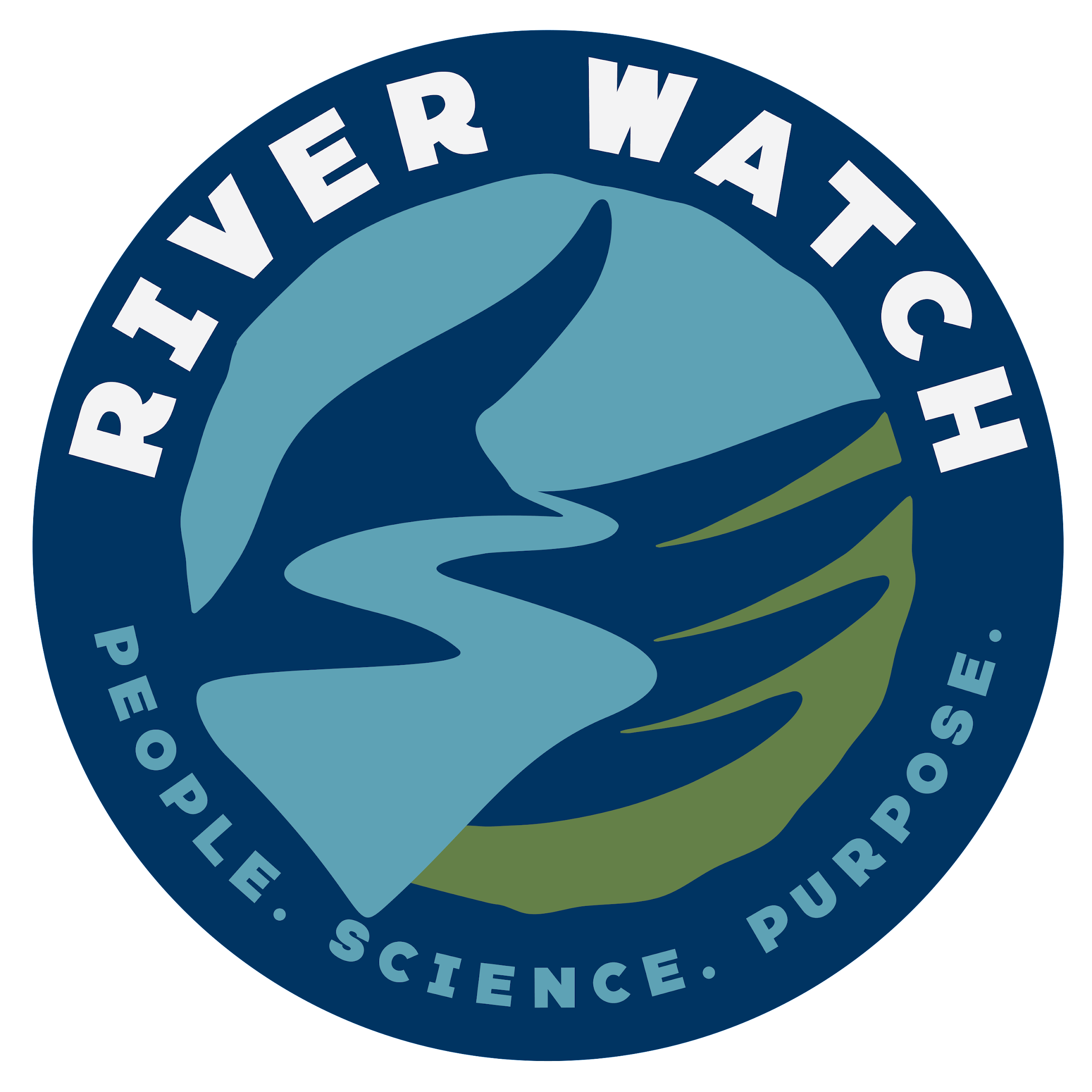 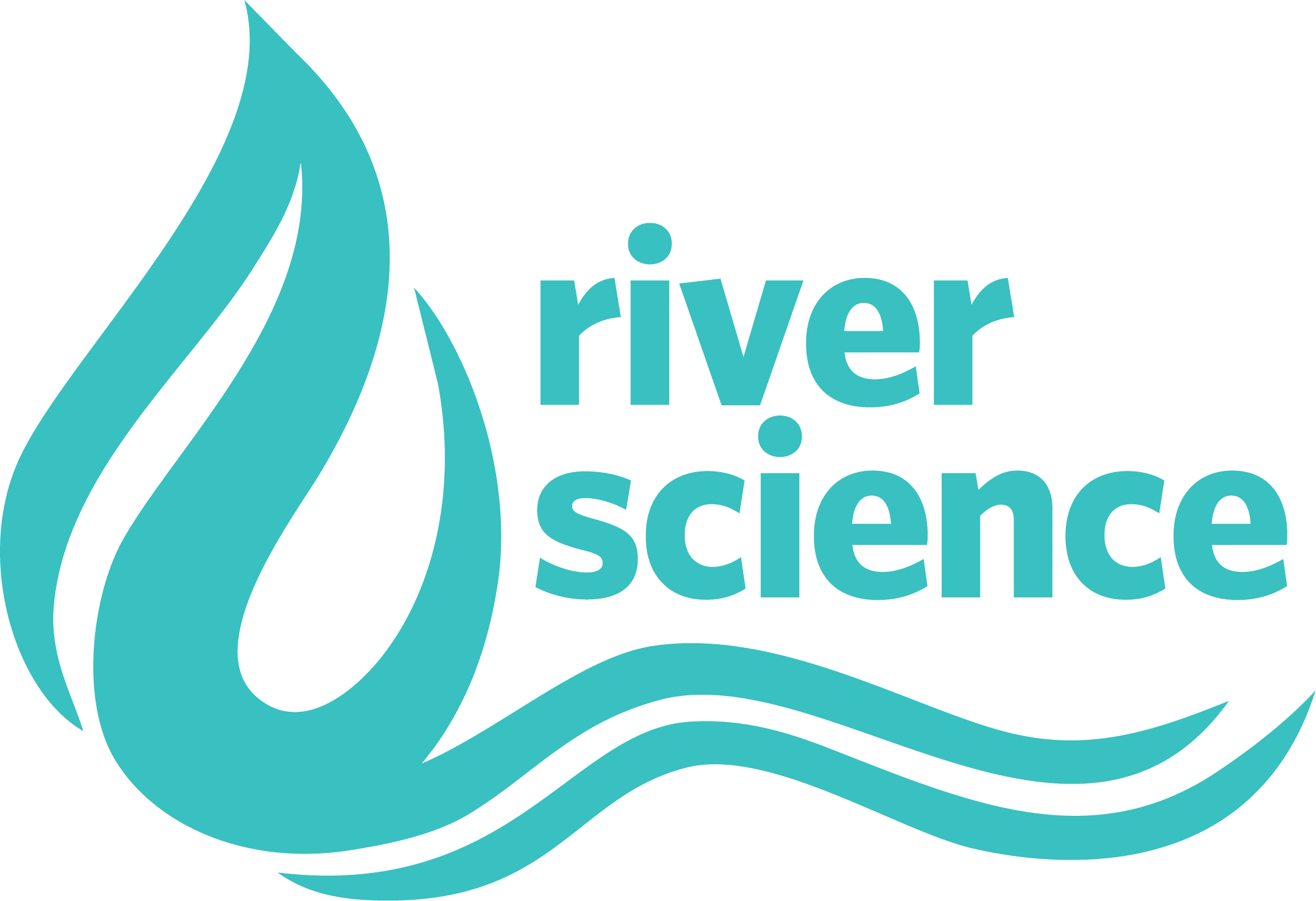 Temperature and

 Water Quality Testing
Module 4
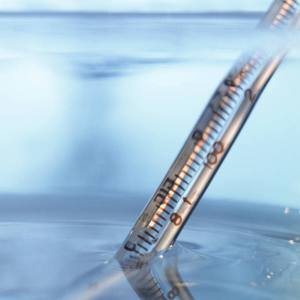 Temperature Definition
The absence or presence of heat on a comparative scale measured with a thermometer. 

The degree of hotness or coldness measured on a definite scale.
https://i1.wp.com/www.athletesheart.org/wp-content/uploads/2013/11/thermometer.jpg?resize=300%2C300
Temperature is important for determining the rate of biological and chemical processes in a body of water.
Why is Temperature Important?
The temperature determines what organisms can live there. Most organisms have a tolerance range in temperature.
The more heat provided the more oxygen is consumed.  Cold water can make exothermic (cold-blooded) organisms sluggish.
In general, most chemical reactions happen quicker the warmer the water.
Temperature Affects Where Organisms Live
Temperature Influences Life Stages of Fish
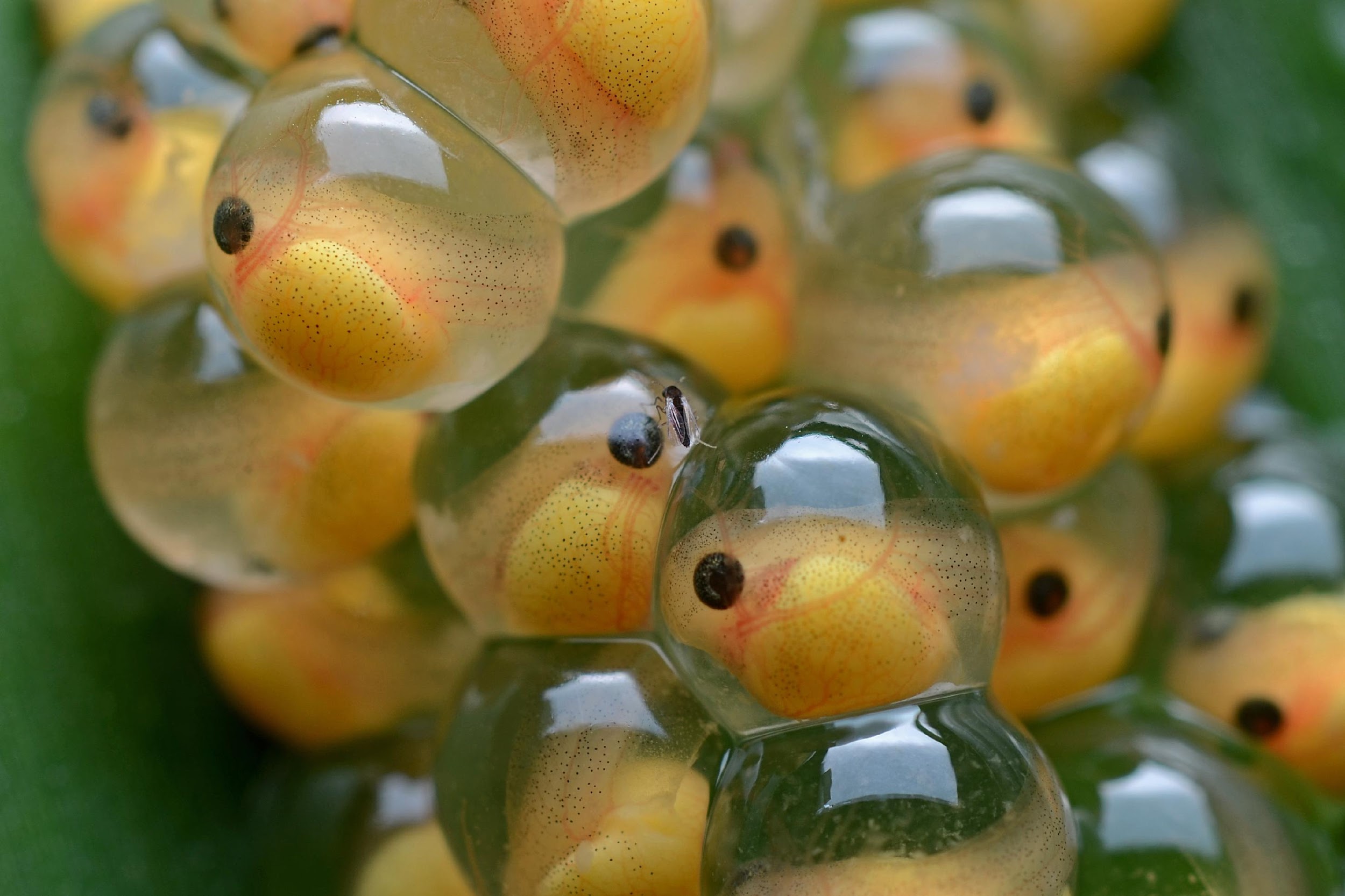 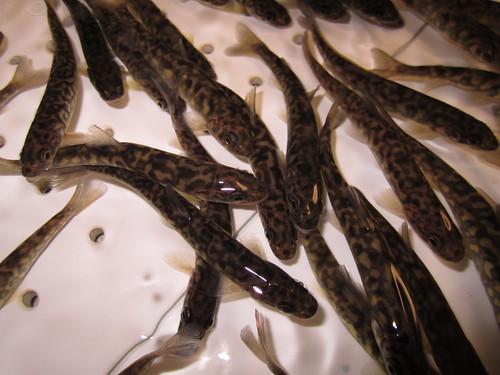 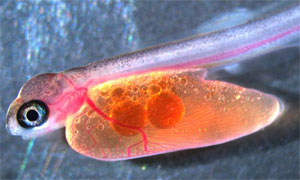 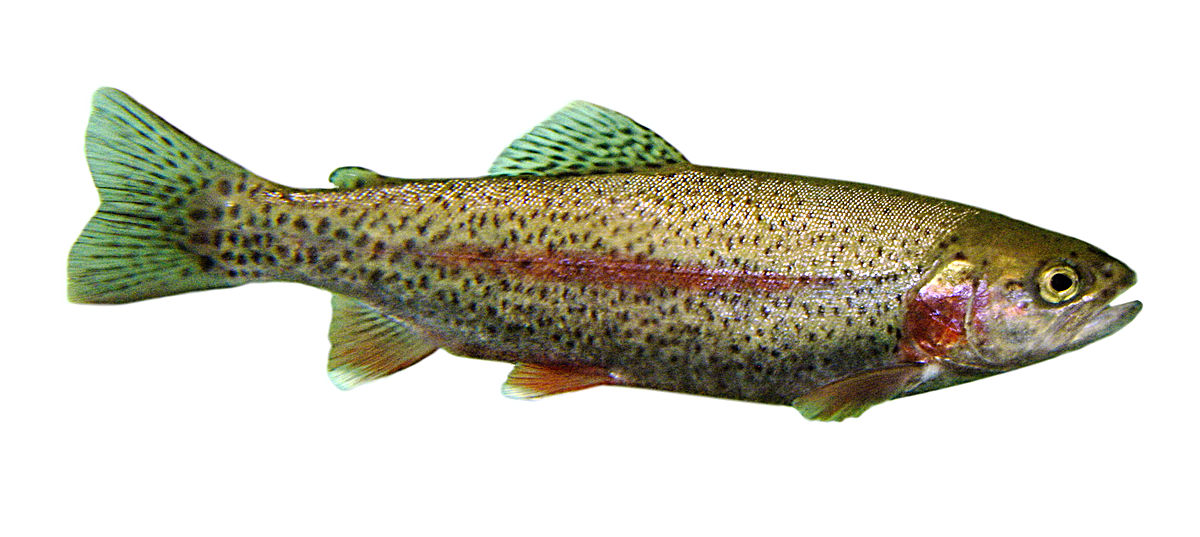 This Photo by Unknown Author is licensed under CC BY-SA
This Photo by Unknown Author is licensed under CC BY-SA
This Photo by Unknown Author is licensed under CC BY
This Photo by Unknown Author is licensed under CC BY-SA
Temperature Affects Water’s Ability to Hold Oxygen
The warmer the water, the lower the dissolved oxygen, and vice versa. It is no accident that fish requiring a lot of oxygen are found in cold water. If dissolved oxygen levels are too low, fish and other aquatic animals will move away or die.
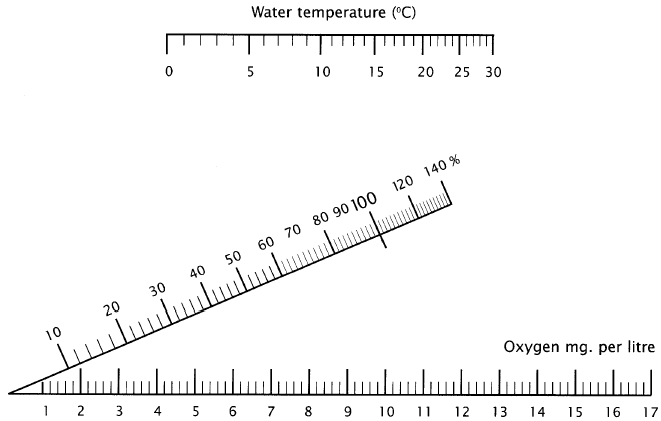 http://www.pathfinderscience.net/stream/cp4dops.cfm
https://encrypted-tbn0.gstatic.com/images?q=tbn:ANd9GcQa3LGUOD2UwI9pSN2SSvXF8XhlmNJwdoAmNhyf9x4ooTPYr8nT_DKI10s5KoR96C7pu30&usqp=CAU
data:image/png;base64,iVBORw0KGgoAAAANSUhEUgAAAYEAAACDCAMAAABcOFepAAAA3lBMVEX///8AsPAAs/ZteYF1dXXq6urQ0NCdnZ27u7v9/PsAsvQArvAArO99goVKncZblbSFfHZghJjx8fF+fn6UlJRUjKrf3NptbW309PTk5ORjkatBoc51h5IkquMAqe+srKxXV1f1/f/GxsZlZWWMjIxdXV3I7Pvb9P3MzMy2trZZxPOioqLBwcG14PkjtPHr+f5NTU12y/VGRka56Po5uvKV1/dvzfbT8vy+5frE7vuN2/im2viG0fYruvKx5/qe4PlsxvRt0PZZyfVEx/RSvvJkzfbX7fs1NTV/1faJz/aTFVPJAAARzElEQVR4nO2dC3+qOPrHwwwXmfC/DLCAu7MCgiJeoNZrVdS2tNPz/t/QPglob4Jyasd1N7/PORaQPIR8yZOAeQJCTJeW9+slxV/XAc6cXVMgBH795ZL6+z+++QDaWa398c+zmvs9J8BdTr/9/R+/fesBftHOau2Pf57VHCNQVb8xApyClUr7VyGAj9quUgdOyOlVEcCKomCOSyfL1RhWydpJKEoIQIETk9S0AsaSV9tKge0SAtQKfjUL1ibpm6McNHdFBKLpYDB4wNEoGAQTBSer5WC5OiVhMQHlYTIYTFIcrcD0YB7hdbwMJjizPSmwVkggWRIrS8xFD7A0jZQNWFsrOJoSa1GBueshEE1iyGn8wMXtbjxopCOy6r6cUAsKCeCHgNgYRcmIdsojHD8n8bwxXme2D163hQTwY0ytNLgpMRu/4CCOgufGeEO3bw7XgushgLsB2sCpzZSNGwdTbgDntH2BS+x40mICm+BlG6N4mozc5XY75PDCDcD2BqF1oe0yAu5wu90q4zaaT9soiF7cIF5wK4RGw+ns7toJKCs36CoLuMSiNB1zcPVOIsyNxyccoNgLQXK8QO4CCHQbDShwsJ1GwHqSFNouIxBzYAV33Xiq3MdoTK2lbTRIuMKcXg8BPEHrRHkglZysrVw3LWrcPqq0L6SMUJCAF4KKtciPBLa3xbZLvVDstu8bWzRLlccA0TLH29hdleT0iggsgQDeE5i48VkIKI/gzZTkDr26auULBEjzcb9F7QS/EnDdVYmrvB4CyjsCypkIUABgUWk0oMjiLxHgcKPRgAzOu/+ZBPAKBalyv/dCMZpCOxAV9PHeqYTAQwYAzGBwRzEtKTyN0arYdjEBaiVGo5S0A09xToD0ICKuMKdXRADKZQJnc5ddT0kbGtD0afa1vtCDi9pjaNi7d4sUms68u0L6ppv06W5UrS+kTO6mKXQVJuMADbpzNMvKPCE9q+7D6Or7Qlyydkkv+zE7ETycuV++H1Cy2wCg0CZ/giTfvKW20aLi/QC9DXDbSbSgOX3KN6dt9z/ifoDDyWTenj/szkPpktWC+9b3KiawmhO1J7i7nM+Xyf5QKbG9Kchu8VOJKRgjfeTkBZJPd25HoRlfXr0X4vbPhXZr71dLVPJUIlf2RKfwUO+tlT8Xwju7+P32orp6VQR+Vuz3gSNiBBiBatYYgcq6DgKXFPulHiH+fy4p7bzDPz7rvAc4c3b5rA58rxs4or8ZSP5OIe2s1nT1rOaky7cDvwCB75V2Vmu6elZz/wYEfmMETiOAT30YzAhU0gEC+F1Z71e6W0aA6tsJRD+Gb8t6OMweWCUuuiQBSxTFupwty3VYsciSKp4Er4wAmDJ2RSqQg5CDGWKJ4TICYEDcfa2KmRUZrIlyYZJPBPD962NawgO5T3QM0kN8SQKWrfU0vkPPQ+5oek/rAQJDuvWPJkWlBESzp3t2Vmh13+/pfB1ZoS/1vGZRkhICBi9JLSn7XpB8SfIMZNV8vWfWChF8ItAIUOBOyJM8jBVwQcvJmDzrazxelIDaF+D0NJpZy5Rk1IESMjzJ+yqBGvSEJa9Dl3XTAuM66phQ+pJTVNAlBJoiQrZTo8s9E6oTr8mGGcLGVuE5fiKQoPgetcnD7OlyMEmAQIKT1WC5uKwXAql6NtRebMF5CppkGX2Z/yoBkNxv9clfwbNhJeRFm5A2nH7B/kfaAdGxaW41uE5Q3xNrPJwexXBYHwngBVqPye+c3Ir84rPmUPwYTVyE4N+FCdQ1jZy73DNhf9WnFcI8AwHLzupAp1UjODzb18F0vSUV7H+EQJjxFE1bJleLLWlQFwReL3JDHwmAE3qM7tCy0Z2h0XYdYCCQBmg0HV28DjRb1DXLEq0KvfMRMHXarDcdAsIAAtSTe3rB/kcImBq1Jnp9KHPBsXWf7K/5JxLADyhuKFPUTqax28VJGgGBbf7b/2UJ1PmsiQMCsL+ln42AbmbHb5KLV27mdUBt/RyBniPSv6IXysSX2TSjKn8qAWWNUBzHKB5O4zjFuJERCLrKZVtiAsCv0wXZpl4ou7TOQEBvZe0weAzqhcxQJwSEVq8oQRmB3k3efBi5Fwp7mReSTvVCcb59Cdf8QnmckXZgG6MVt7msFxI0rb5bdJqk32eTyv51Aj2ns1uEbhDUME2tQY8UNW/EghRlBMLbffvtk6ve9gTRFAmJws7tewL4xXUbisK9oNnjgHxB24FsbPdFCQgan+2k39Yt6JVaukmBfJnA7prtOyHq3RpQ8CE4EFsWvMJEJQTsG9oPggLvyeFNB4m3PVSHZgaybxWleU9AWbtkCBTuxvEw2cTu7DFyg0clHcXxYnRJAnXHazkOlFavBXdMmuOQGhG2HM9zspuEUpUQMIldR7c65J6p5zgeASLyjlPUEyoloEF+IG8qraGh57RIH7TOkwMUpvnYDjSygXtksIVCRmJz5D9ZxErjggS+pit7LvSXixFAjEAlMQLVxQgwAiViBCqLEaguRoARKBEjUFmMQHUxAoxAiRiBymIEqosRYARKxAhU1jcR+O1yurqx08XP+n9GOYH/vaR+r4nfK+2s1vzmec1lMTT/d0n9Yde+VX3trNb88LzmmBeqqu/xQqwlPl3/rn2hwrD9g8Jvgv4ZAfQFAnhf8ME8Kd3znaJl0GUEMn0koNAJ7+DPSTFLeBu0U7q0QG0lS5QNt8ClBpQlnfWIEUCfR6uMXHejcGk7Hn4uwXwoy1sCQzfo0gCPAL2kM/eHwkXPaA2fC7TcG2h8TjeN3f3cgycQkPu3juO0WnbeCAq600GCeUM2asf5FROoO0StfEBkH5bJkKu6dnPDF6YpJSBBnnYDTnuOc+MjJMIm6fTxQm2E4ginwYG50ZQNXOdFBFD8OL5DSw4/uShucOOZO9kRiGJ3+hFn8oz2bujkOtBp5QMXLbu1GwUo+yeMmjtSB1QtGyJq3xpIvbWzIZ+8V7R7GQH+5nXZz5YNuESaXnEH6jOBAG2UjEBERGZIy6dJW6M2F+Vbs08lJ4BfSLGvUDtVNi5CCU7d4GGXfhy7ZB7JV2ugxhwtKhOQ+Hx4nMFLfE5AuCkMjXjVEQKGkxkj40atL40btd8ACJ3Xsbqq5lcgAIWZUAJ0uOgoGs/QREkCBH/J+tYNZqj9RFbil10doNUDVuJto41i9KJsUTuik35Bi0uSudOITFI2i8iQ1ABNGgN0F1Uk0KEj8un52HUzJ6DxJ3jlcgK74jnD2GlfEwRBzXIpafX9cp2vUgee1mhDCHBQHZ4DNCIOhc5fOoiR+zzZusgN1puYfBckOwIjQqAbuMMoiGGZ26BlYxk/P8coUGJgNe8OUAwpZngBa8GPnyAg22buhES+buQEhCxk6IjKCRitrBq9iR9QfzJ+gNc0jc9jAH2yQmLKLKOul1wnBwgkbnA/c1cPMZpsF1AhcgJpA7xQQ9m67iSJksX9dgW+f0dgTZqIZI0m9/HdPbQks3ildBfTdATeCdqBlwaZ8xGsIeg0xdMoUqoTAO+cXUd1vo92BHSvXpYmVykB2c+d2xliaDTSeJBwTJDvwfVPgikN3+f79VNjKYHAPVzAdzN3+JKFErwnoCgknAPjLp0/MHhPQJmg0Rr8u4ue3CDhptRtxQ1oB16UaR6YkCzQnMywWpmAHOahLrLUqnVsTyIRxcUX6vuCKfuy7uXV6AxxZDSwsOnRFsQn0Ux53ICgtQoTHSCgQJHF7grKbL5cLifJDG3IRNtZHYgoATJZ83L+kQD0MYMYdRszNEJzDM1IexnsCDwFsAaKFrRDVZ1Ane/lrrRp27bu+aFKRv+fUgWOxNB4efuu0lhK+yuxlBr0YeWaSQnoJGSgmQfohDdVCOBoAk3nChpfQmAYbVAwgMsZujkoXq5eCYxeCUBfKIArOyV92THsR24qkjakzwig58l9mxJYcTmBOVpXIgDXZhbwmEVfGyZZs4rDLN4XTMl3atZ9r4cG8k2VRKvRWGVZ934inpiEDcvQsAuhiEKSYagIQlNGll6tDmDo9sRTJfMibYW8JiGAOoDTmMz578YPmL46AWrKjgCJQk7IwwaE7hKckBc1KBFxY4QAIETBQzebVFVZoGcyy/wzeqrUGxW07Cmu/ye96g0aaRH+2SlNtFNpFFPW6+zf2HKd9yUNPJDa03SfL+qMlhFQfVPS4fZOhFswVTclEslqaLrk881T2wHcJdNIROlwO4bP7XA47OKoOxym3SH0/mFhHG235G4WFrvbbTSG/5ScS2e/HcOesDIckq003XCLuWQ77EZcZg126WZzJFS5J6YdCnoO9WxCCYvOBZGvHFUZAcOgdlWD+H5RFAW6ks0vcVhld2RCZsEyBHk3SwWdBcOoMq9E9omzT5y91wZz+4U3X72ucXiNRsrbdG/34fafNAUBNnltBthzIfL59afTY+qGTlXURtP9CiOAzvL7wEnz0B/cmxFA7DeySmIEqosRYARKxAhUFiNQXYwAI1AiRqCyGIHqYgQYgRIxApXFCFQXI8AIlGhH4JL620k/NX5BVzB6nf//S0rjv1nnPcC5s8vqQFWxCI7quop2gBE4WYxAdV0VATLP5aG3kuJKQUqMwOn6OFplOAGt0o/lHa0m448l9xcSqPfpLmKtVtvPfdyv1ciYIRk29o+USREBtUnHFFpgdjfuRe6AOVIm5O/hHkIRAavTJEZksNbZN9ZZzutNErh6+DQPRHAg5I7SD6WUBOj+cgRqGp1N2PDtGp+HzAi+FNZaIZL7Wi/0j1yWBQQMySGjay3br+lmLSu0Gh+Gvi8gUbND0z+IoOBg9V6rRQoz9GuSmb9XZZfzWqsXhuGpBGY/li4JgNm97pi+3Tja/hjnU/H+9QT6Ts+kBAwZifnMzn0PEvVukeX1dnP9F+swgbqmayYhIKoANBvwLHsSogOzDYMct3Yo3WECgu9rJvmmI5C3hRjvcl7bjU09oM8ENo3EdVdKd0NeFB5xyWY+X0XJsj3mGot5e/mxdvwFBAxRMHdhAsJNFlhRIwSkW9Shr0Q5UgkOE1BFSzJzcrCUESAjpo08AsA4HJ9z+FiWIdhmXs6WnQ2f3ue8GoH4OXAHkbKkX28wCaSJhwkZO00ClNDg7E3yCe2Auieg/5l5C0s3O2TkdM+jLyMon/67sCXeE6j7uQWoY83dKG2tdfDeq5D2noCg87tTynJec3hNK4g1OdgOQJE3pps0WqMAx+5L944MpE4TF63T9fyCBGzTvN0Xit66kcgbj15fiVKo4wQ6zu79AIbjUIekm6Zz2LUdJ7CLytnn3BIEoVcQ7vOZwDpK26idJJsgdlGgrJHbvue6ARo/IKRUHBp3ZgKWBfU780Jw0dbDlkaDVHavRCnUUQJ1M3+JGJRiaGj0NSsWeKYKXgi9ElB5f5+d19qbBdgcyMNnAg0l3b0AgkQFLIIsmGD8hFCD+4amuJIXQnyLfFoSuVA7N2GYeSH/SwTq5i696IS0Uc1WD4cnHCOg8vxrH+pNzqXW4Tx8JqCM71D7sY2mDeKFghc8QUvihR6hWYheLuiFaGn5LbKQtb31m5pM+isGH/5EX4icvUk+d7EJsgzdRpFUKV8g9mStKgHyjaXl3Sr5Q87Nw0HiBe3AJKJvPgEvREJS3R+0JabfXYCApda9nmUhqSdYNaeHBE+z+l5HtXxPkH2ehCqWP109TEBWLd0TVFnlzY6lqha08gbyfEvtg/fRQkG1WxW8EFiDXoEqQ/vdp9bs2ybk3CA5V/0OOdbhV9F8JLAJQKN7Tumug+dN0MYvz8HzS5LM4zHm1s/Bunt2N3SUgG1CT8K0LcPneT4kTqenwq0TCJELluf1Iy9COUxAJPGmPC+o9Im/2UehVkcWMduBL2GbdjiS7DABg1qDFoQaNUO4VRR3OZeJNb4gk59m9shE777oQn5jRudQUZTvuCVjz4UQezZaSYxAdTECjECJGIHKYgSqixFgBErECFQWI1BdjAAjUCJGoLIYgepiBBiBEjEClcUIVBcjwAiUiBGoLEaguq6CwEVjaK6MwHfE0Ji/X1K/6tK3qsef1Zx23uxmvx8LTJdT6UAbJqb/Dv0LGwLyqZfM3yQAAAAASUVORK5CYII=
data:image/png;base64,iVBORw0KGgoAAAANSUhEUgAAAYEAAACDCAMAAABcOFepAAAA3lBMVEX///8AsPAAs/ZteYF1dXXq6urQ0NCdnZ27u7v9/PsAsvQArvAArO99goVKncZblbSFfHZghJjx8fF+fn6UlJRUjKrf3NptbW309PTk5ORjkatBoc51h5IkquMAqe+srKxXV1f1/f/GxsZlZWWMjIxdXV3I7Pvb9P3MzMy2trZZxPOioqLBwcG14PkjtPHr+f5NTU12y/VGRka56Po5uvKV1/dvzfbT8vy+5frE7vuN2/im2viG0fYruvKx5/qe4PlsxvRt0PZZyfVEx/RSvvJkzfbX7fs1NTV/1faJz/aTFVPJAAARzElEQVR4nO2dC3+qOPrHwwwXmfC/DLCAu7MCgiJeoNZrVdS2tNPz/t/QPglob4Jyasd1N7/PORaQPIR8yZOAeQJCTJeW9+slxV/XAc6cXVMgBH795ZL6+z+++QDaWa398c+zmvs9J8BdTr/9/R+/fesBftHOau2Pf57VHCNQVb8xApyClUr7VyGAj9quUgdOyOlVEcCKomCOSyfL1RhWydpJKEoIQIETk9S0AsaSV9tKge0SAtQKfjUL1ibpm6McNHdFBKLpYDB4wNEoGAQTBSer5WC5OiVhMQHlYTIYTFIcrcD0YB7hdbwMJjizPSmwVkggWRIrS8xFD7A0jZQNWFsrOJoSa1GBueshEE1iyGn8wMXtbjxopCOy6r6cUAsKCeCHgNgYRcmIdsojHD8n8bwxXme2D163hQTwY0ytNLgpMRu/4CCOgufGeEO3bw7XgushgLsB2sCpzZSNGwdTbgDntH2BS+x40mICm+BlG6N4mozc5XY75PDCDcD2BqF1oe0yAu5wu90q4zaaT9soiF7cIF5wK4RGw+ns7toJKCs36CoLuMSiNB1zcPVOIsyNxyccoNgLQXK8QO4CCHQbDShwsJ1GwHqSFNouIxBzYAV33Xiq3MdoTK2lbTRIuMKcXg8BPEHrRHkglZysrVw3LWrcPqq0L6SMUJCAF4KKtciPBLa3xbZLvVDstu8bWzRLlccA0TLH29hdleT0iggsgQDeE5i48VkIKI/gzZTkDr26auULBEjzcb9F7QS/EnDdVYmrvB4CyjsCypkIUABgUWk0oMjiLxHgcKPRgAzOu/+ZBPAKBalyv/dCMZpCOxAV9PHeqYTAQwYAzGBwRzEtKTyN0arYdjEBaiVGo5S0A09xToD0ICKuMKdXRADKZQJnc5ddT0kbGtD0afa1vtCDi9pjaNi7d4sUms68u0L6ppv06W5UrS+kTO6mKXQVJuMADbpzNMvKPCE9q+7D6Or7Qlyydkkv+zE7ETycuV++H1Cy2wCg0CZ/giTfvKW20aLi/QC9DXDbSbSgOX3KN6dt9z/ifoDDyWTenj/szkPpktWC+9b3KiawmhO1J7i7nM+Xyf5QKbG9Kchu8VOJKRgjfeTkBZJPd25HoRlfXr0X4vbPhXZr71dLVPJUIlf2RKfwUO+tlT8Xwju7+P32orp6VQR+Vuz3gSNiBBiBatYYgcq6DgKXFPulHiH+fy4p7bzDPz7rvAc4c3b5rA58rxs4or8ZSP5OIe2s1nT1rOaky7cDvwCB75V2Vmu6elZz/wYEfmMETiOAT30YzAhU0gEC+F1Z71e6W0aA6tsJRD+Gb8t6OMweWCUuuiQBSxTFupwty3VYsciSKp4Er4wAmDJ2RSqQg5CDGWKJ4TICYEDcfa2KmRUZrIlyYZJPBPD962NawgO5T3QM0kN8SQKWrfU0vkPPQ+5oek/rAQJDuvWPJkWlBESzp3t2Vmh13+/pfB1ZoS/1vGZRkhICBi9JLSn7XpB8SfIMZNV8vWfWChF8ItAIUOBOyJM8jBVwQcvJmDzrazxelIDaF+D0NJpZy5Rk1IESMjzJ+yqBGvSEJa9Dl3XTAuM66phQ+pJTVNAlBJoiQrZTo8s9E6oTr8mGGcLGVuE5fiKQoPgetcnD7OlyMEmAQIKT1WC5uKwXAql6NtRebMF5CppkGX2Z/yoBkNxv9clfwbNhJeRFm5A2nH7B/kfaAdGxaW41uE5Q3xNrPJwexXBYHwngBVqPye+c3Ir84rPmUPwYTVyE4N+FCdQ1jZy73DNhf9WnFcI8AwHLzupAp1UjODzb18F0vSUV7H+EQJjxFE1bJleLLWlQFwReL3JDHwmAE3qM7tCy0Z2h0XYdYCCQBmg0HV28DjRb1DXLEq0KvfMRMHXarDcdAsIAAtSTe3rB/kcImBq1Jnp9KHPBsXWf7K/5JxLADyhuKFPUTqax28VJGgGBbf7b/2UJ1PmsiQMCsL+ln42AbmbHb5KLV27mdUBt/RyBniPSv6IXysSX2TSjKn8qAWWNUBzHKB5O4zjFuJERCLrKZVtiAsCv0wXZpl4ou7TOQEBvZe0weAzqhcxQJwSEVq8oQRmB3k3efBi5Fwp7mReSTvVCcb59Cdf8QnmckXZgG6MVt7msFxI0rb5bdJqk32eTyv51Aj2ns1uEbhDUME2tQY8UNW/EghRlBMLbffvtk6ve9gTRFAmJws7tewL4xXUbisK9oNnjgHxB24FsbPdFCQgan+2k39Yt6JVaukmBfJnA7prtOyHq3RpQ8CE4EFsWvMJEJQTsG9oPggLvyeFNB4m3PVSHZgaybxWleU9AWbtkCBTuxvEw2cTu7DFyg0clHcXxYnRJAnXHazkOlFavBXdMmuOQGhG2HM9zspuEUpUQMIldR7c65J6p5zgeASLyjlPUEyoloEF+IG8qraGh57RIH7TOkwMUpvnYDjSygXtksIVCRmJz5D9ZxErjggS+pit7LvSXixFAjEAlMQLVxQgwAiViBCqLEaguRoARKBEjUFmMQHUxAoxAiRiBymIEqosRYARKxAhU1jcR+O1yurqx08XP+n9GOYH/vaR+r4nfK+2s1vzmec1lMTT/d0n9Yde+VX3trNb88LzmmBeqqu/xQqwlPl3/rn2hwrD9g8Jvgv4ZAfQFAnhf8ME8Kd3znaJl0GUEMn0koNAJ7+DPSTFLeBu0U7q0QG0lS5QNt8ClBpQlnfWIEUCfR6uMXHejcGk7Hn4uwXwoy1sCQzfo0gCPAL2kM/eHwkXPaA2fC7TcG2h8TjeN3f3cgycQkPu3juO0WnbeCAq600GCeUM2asf5FROoO0StfEBkH5bJkKu6dnPDF6YpJSBBnnYDTnuOc+MjJMIm6fTxQm2E4ginwYG50ZQNXOdFBFD8OL5DSw4/uShucOOZO9kRiGJ3+hFn8oz2bujkOtBp5QMXLbu1GwUo+yeMmjtSB1QtGyJq3xpIvbWzIZ+8V7R7GQH+5nXZz5YNuESaXnEH6jOBAG2UjEBERGZIy6dJW6M2F+Vbs08lJ4BfSLGvUDtVNi5CCU7d4GGXfhy7ZB7JV2ugxhwtKhOQ+Hx4nMFLfE5AuCkMjXjVEQKGkxkj40atL40btd8ACJ3Xsbqq5lcgAIWZUAJ0uOgoGs/QREkCBH/J+tYNZqj9RFbil10doNUDVuJto41i9KJsUTuik35Bi0uSudOITFI2i8iQ1ABNGgN0F1Uk0KEj8un52HUzJ6DxJ3jlcgK74jnD2GlfEwRBzXIpafX9cp2vUgee1mhDCHBQHZ4DNCIOhc5fOoiR+zzZusgN1puYfBckOwIjQqAbuMMoiGGZ26BlYxk/P8coUGJgNe8OUAwpZngBa8GPnyAg22buhES+buQEhCxk6IjKCRitrBq9iR9QfzJ+gNc0jc9jAH2yQmLKLKOul1wnBwgkbnA/c1cPMZpsF1AhcgJpA7xQQ9m67iSJksX9dgW+f0dgTZqIZI0m9/HdPbQks3ildBfTdATeCdqBlwaZ8xGsIeg0xdMoUqoTAO+cXUd1vo92BHSvXpYmVykB2c+d2xliaDTSeJBwTJDvwfVPgikN3+f79VNjKYHAPVzAdzN3+JKFErwnoCgknAPjLp0/MHhPQJmg0Rr8u4ue3CDhptRtxQ1oB16UaR6YkCzQnMywWpmAHOahLrLUqnVsTyIRxcUX6vuCKfuy7uXV6AxxZDSwsOnRFsQn0Ux53ICgtQoTHSCgQJHF7grKbL5cLifJDG3IRNtZHYgoATJZ83L+kQD0MYMYdRszNEJzDM1IexnsCDwFsAaKFrRDVZ1Ane/lrrRp27bu+aFKRv+fUgWOxNB4efuu0lhK+yuxlBr0YeWaSQnoJGSgmQfohDdVCOBoAk3nChpfQmAYbVAwgMsZujkoXq5eCYxeCUBfKIArOyV92THsR24qkjakzwig58l9mxJYcTmBOVpXIgDXZhbwmEVfGyZZs4rDLN4XTMl3atZ9r4cG8k2VRKvRWGVZ934inpiEDcvQsAuhiEKSYagIQlNGll6tDmDo9sRTJfMibYW8JiGAOoDTmMz578YPmL46AWrKjgCJQk7IwwaE7hKckBc1KBFxY4QAIETBQzebVFVZoGcyy/wzeqrUGxW07Cmu/ye96g0aaRH+2SlNtFNpFFPW6+zf2HKd9yUNPJDa03SfL+qMlhFQfVPS4fZOhFswVTclEslqaLrk881T2wHcJdNIROlwO4bP7XA47OKoOxym3SH0/mFhHG235G4WFrvbbTSG/5ScS2e/HcOesDIckq003XCLuWQ77EZcZg126WZzJFS5J6YdCnoO9WxCCYvOBZGvHFUZAcOgdlWD+H5RFAW6ks0vcVhld2RCZsEyBHk3SwWdBcOoMq9E9omzT5y91wZz+4U3X72ucXiNRsrbdG/34fafNAUBNnltBthzIfL59afTY+qGTlXURtP9CiOAzvL7wEnz0B/cmxFA7DeySmIEqosRYARKxAhUFiNQXYwAI1AiRqCyGIHqYgQYgRIxApXFCFQXI8AIlGhH4JL620k/NX5BVzB6nf//S0rjv1nnPcC5s8vqQFWxCI7quop2gBE4WYxAdV0VATLP5aG3kuJKQUqMwOn6OFplOAGt0o/lHa0m448l9xcSqPfpLmKtVtvPfdyv1ciYIRk29o+USREBtUnHFFpgdjfuRe6AOVIm5O/hHkIRAavTJEZksNbZN9ZZzutNErh6+DQPRHAg5I7SD6WUBOj+cgRqGp1N2PDtGp+HzAi+FNZaIZL7Wi/0j1yWBQQMySGjay3br+lmLSu0Gh+Gvi8gUbND0z+IoOBg9V6rRQoz9GuSmb9XZZfzWqsXhuGpBGY/li4JgNm97pi+3Tja/hjnU/H+9QT6Ts+kBAwZifnMzn0PEvVukeX1dnP9F+swgbqmayYhIKoANBvwLHsSogOzDYMct3Yo3WECgu9rJvmmI5C3hRjvcl7bjU09oM8ENo3EdVdKd0NeFB5xyWY+X0XJsj3mGot5e/mxdvwFBAxRMHdhAsJNFlhRIwSkW9Shr0Q5UgkOE1BFSzJzcrCUESAjpo08AsA4HJ9z+FiWIdhmXs6WnQ2f3ue8GoH4OXAHkbKkX28wCaSJhwkZO00ClNDg7E3yCe2Auieg/5l5C0s3O2TkdM+jLyMon/67sCXeE6j7uQWoY83dKG2tdfDeq5D2noCg87tTynJec3hNK4g1OdgOQJE3pps0WqMAx+5L944MpE4TF63T9fyCBGzTvN0Xit66kcgbj15fiVKo4wQ6zu79AIbjUIekm6Zz2LUdJ7CLytnn3BIEoVcQ7vOZwDpK26idJJsgdlGgrJHbvue6ARo/IKRUHBp3ZgKWBfU780Jw0dbDlkaDVHavRCnUUQJ1M3+JGJRiaGj0NSsWeKYKXgi9ElB5f5+d19qbBdgcyMNnAg0l3b0AgkQFLIIsmGD8hFCD+4amuJIXQnyLfFoSuVA7N2GYeSH/SwTq5i696IS0Uc1WD4cnHCOg8vxrH+pNzqXW4Tx8JqCM71D7sY2mDeKFghc8QUvihR6hWYheLuiFaGn5LbKQtb31m5pM+isGH/5EX4icvUk+d7EJsgzdRpFUKV8g9mStKgHyjaXl3Sr5Q87Nw0HiBe3AJKJvPgEvREJS3R+0JabfXYCApda9nmUhqSdYNaeHBE+z+l5HtXxPkH2ehCqWP109TEBWLd0TVFnlzY6lqha08gbyfEvtg/fRQkG1WxW8EFiDXoEqQ/vdp9bs2ybk3CA5V/0OOdbhV9F8JLAJQKN7Tumug+dN0MYvz8HzS5LM4zHm1s/Bunt2N3SUgG1CT8K0LcPneT4kTqenwq0TCJELluf1Iy9COUxAJPGmPC+o9Im/2UehVkcWMduBL2GbdjiS7DABg1qDFoQaNUO4VRR3OZeJNb4gk59m9shE777oQn5jRudQUZTvuCVjz4UQezZaSYxAdTECjECJGIHKYgSqixFgBErECFQWI1BdjAAjUCJGoLIYgepiBBiBEjEClcUIVBcjwAiUiBGoLEaguq6CwEVjaK6MwHfE0Ji/X1K/6tK3qsef1Zx23uxmvx8LTJdT6UAbJqb/Dv0LGwLyqZfM3yQAAAAASUVORK5CYII=
Temperature Affects pH Levels
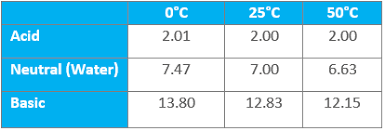 https://www.researchgate.net/profile/Jamshed-Zaidi/publication/306112128/figure/fig2/AS:669681186770969@1536675845806/Figure-2-Shows-the-relation-between-Temperature-with-pH-33.png
The liquid portion of a thermometer expands or contracts as the temperature rises or falls.
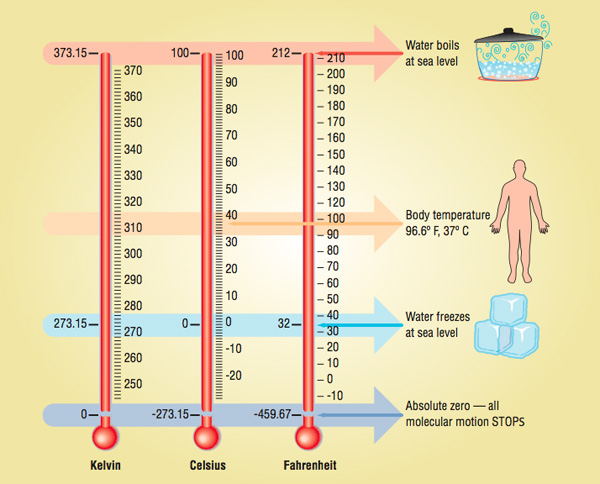 https://highschoolenergy.acs.org/content/hsef/en/what-is-energy/thermometers/_jcr_content/articleContent/columnsbootstrap/column0/image.img.jpg/1382131555442.jpg
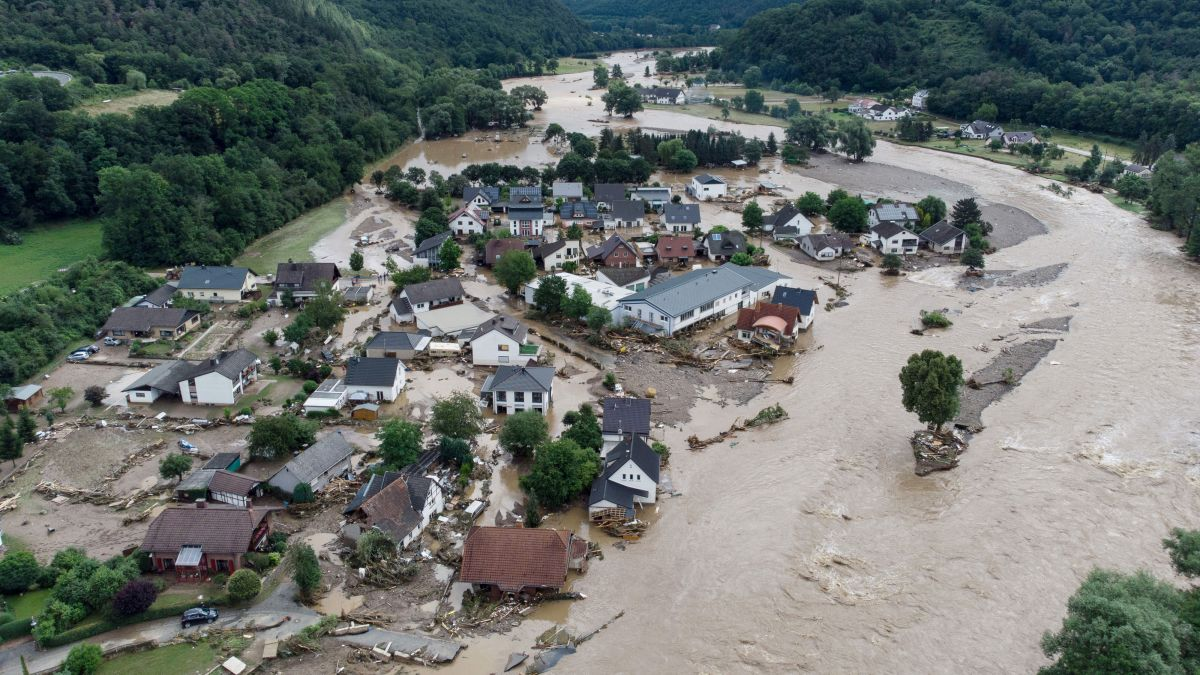 The warmer the air temperature the more evaporation. More evaporation means less water in the stream.
Global Warming and Temperature of Surface Waters
Less water in the stream means higher temperatures.  Deeper cooler, more shallow water is warmer.
Increased violent storms means more erosion. More erosion means more sediment in the stream, color of which may absorb more heat.
More erosion means less vegetation which keeps water cooler through shading.
More erosion means deeper channels which could lower temperatures as long as water remains at a higher depth in the channel.
https://dynaimage.cdn.cnn.com/cnn/c_fill,g_auto,w_1200,h_675,ar_16:9/https%3A%2F%2Fcdn.cnn.com%2Fcnnnext%2Fdam%2Fassets%2F210715065429-restricted-01-germany-flooding-07-15-2021.jpg
Stream Order and Temperature Changes
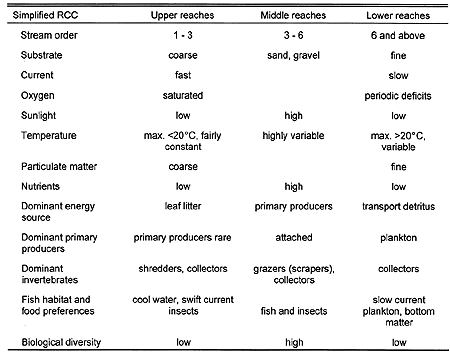 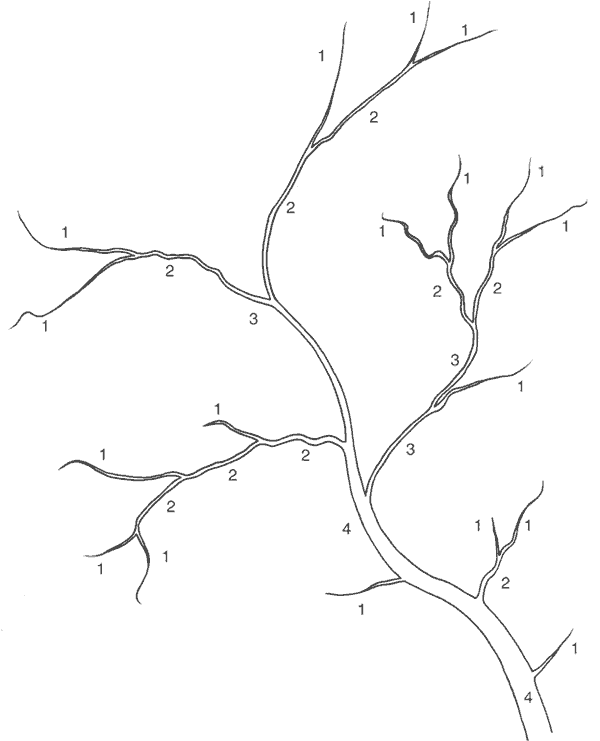